Open Markets Matter: Warum offene Märkte Wohlstand schaffen und wieso trotzdem so viele dagegen sind.
Dr. Manfred Schekulin
BMDW
30.September 2021
Aufbau
Ein bisschen Dogmengeschichte, oder: Warum wir (glauben zu) wissen, dass Liberalisierung eine gute Sache ist. 
Liberalisierung als „Konzession“, oder: Warum es uns manchmal so schwer fällt, das zu tun, was gut für uns ist.
Erfolgsmodell EU, oder: Warum wir mit ziemlicher Sicherheit sagen können, dass Österreich von der europäischen Integration profitiert. 
CETA und Mercosur, oder: Warum Handelsabkommen Schlagzeilen machen.
Der Neo-Merkantilismus von Präsident Trump
Die Qual der Wahl, oder: Warum es entscheidend ist, wie wir mit Verlierern umgehen.
Das Globalisierungstrilemma, oder: Warum wir nie alles bekommen, was wir uns wünschen.
Key Takeaways: Die handelspolitische Argumentationskette
2
Aufbau
Ein bisschen Dogmengeschichte, oder: Warum wir (glauben zu) wissen, dass Liberalisierung eine gute Sache ist. 
Liberalisierung als „Konzession“, oder: Warum es uns manchmal so schwer fällt, das zu tun, was gut für uns ist.
Erfolgsmodell EU, oder: Warum wir mit ziemlicher Sicherheit sagen können, dass Österreich von der europäischen Integration profitiert. 
CETA und Mercosur, oder: Warum Handelsabkommen Schlagzeilen machen.
Der Neo-Merkantilismus von Präsident Trump
Die Qual der Wahl, oder: Warum es entscheidend ist, wie wir mit Verlierern umgehen.
Das Globalisierungstrilemma, oder: Warum wir nie alles bekommen, was wir uns wünschen.
Key Takeaways: Die handelspolitische Argumentationskette
3
Der Krater von Vix – Fernhandel in der Bronzezeit
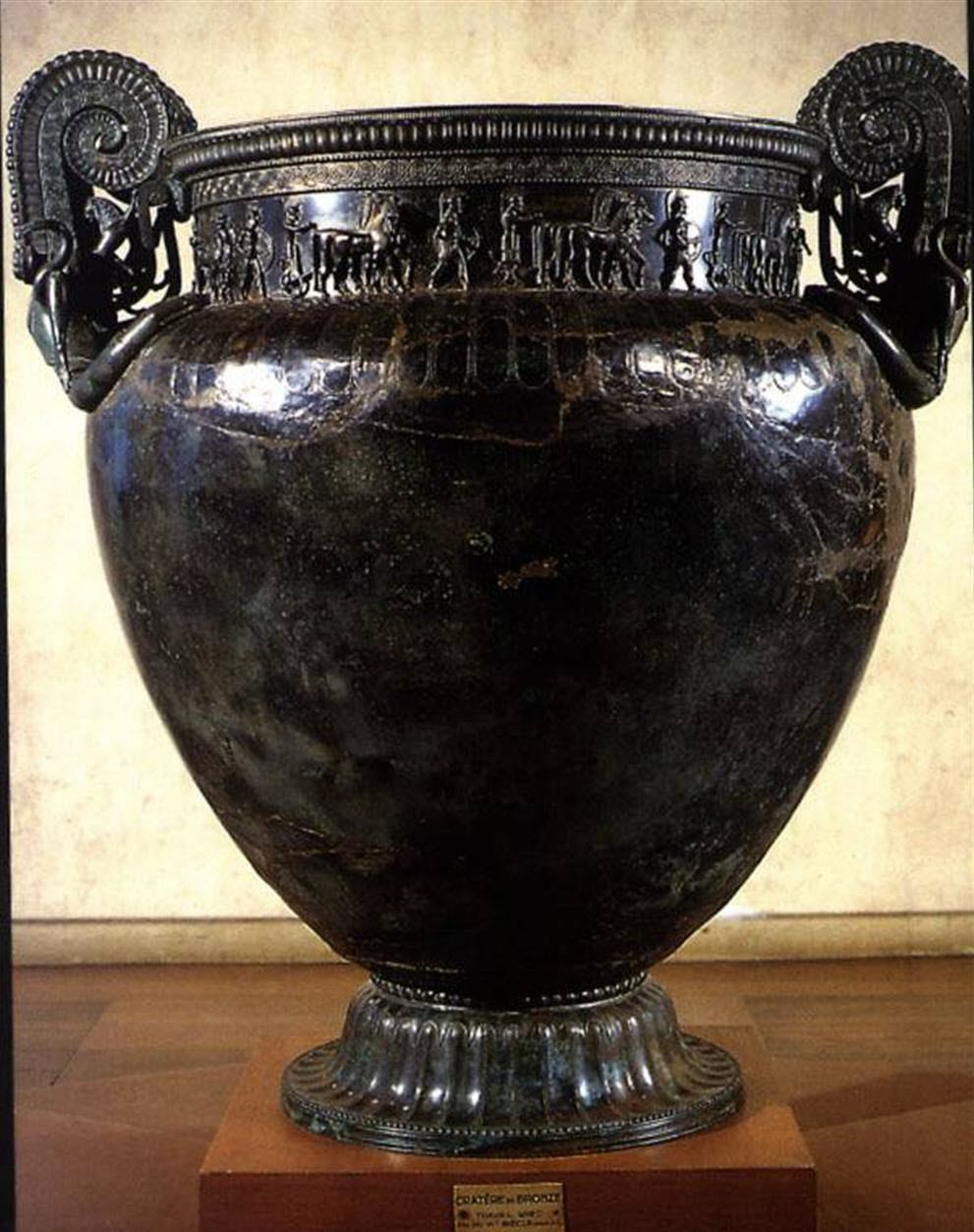 208 kg Bronze
Griechisch (Korinth?), ca. 525 vor,
Gefunden 1953
in  Chatillon-sur-Seine 



Distanz: 2.317 km
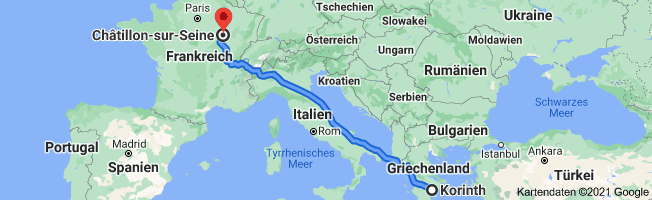 4
Handelsfeindlichkeit von Plato bis Hugo Grotius:
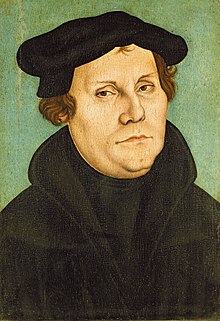 Martin Luther 1520: 
„Ich sehe nicht viel gute Sitten, die je durch den Handel in ein Land gekommen sind.“


Hugo Grotius 1604:
„Alle Menschen sollen das Recht haben, miteinander frei zu handeln.“
5
Merkantilismus – Handel als Mittel zur Geldbeschaffung
Jean-Baptiste Colbert 1664:
„Der Handel verursacht zwischen den Nationen Europas einen ständigen Kampf in Krieg und Frieden, welche den besseren Teil davontragen wird.“
Handel als Nullsummenspiel zur Geldbeschaffung
Handelsbilanz als Zielgröße
Dominanz statt Kooperation
Macht(statt Wohlfahrts)maximierung
Berufen auf nationale Sicherheit
Präsentationstitel
6
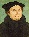 Klassiker – Handel als effizienzsteigernde win/win-Situation:
Adam Smith 1776: 
„If a foreign country can supply us with a commodity cheaper than we ourselves can make it, better buy it of them with some part of the produce of our own industry […] in which we have some advantage.“

David Ricardo 1817:
„A country has a comparative advantage […] if the opportunity cost of production […] is lower […] than in other countries.“
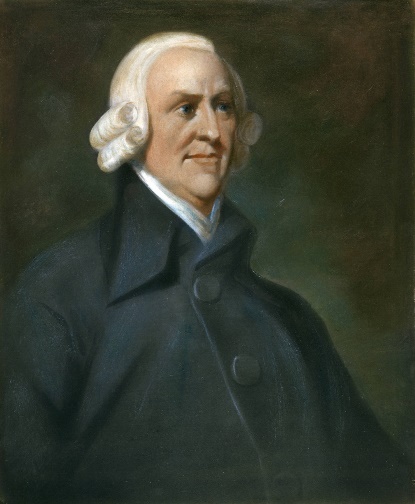 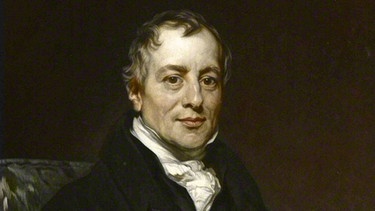 7
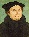 Neoklassik (HOS) – Handelspolitik als Verteilungsproblem
Bertil Ohlin  1933: 
„Abundant industrial agents are relatively cheap, scanty relatively dear. Commodities requiring […] much of the former […] are exported in exchange for goods that call for factors in opposite proportions.“
Paul Samuelson (Nobelpreis 1970):
Stolper-Samuelson-Theorem (1941) 
Lerner-Samuelson-Theorem (1948)
Die Eigentümer des reichlichen Faktors gewinnen durch Handel, die Eigentümer des knappen Faktors verlieren. Faktorpreise gleichen sich an.
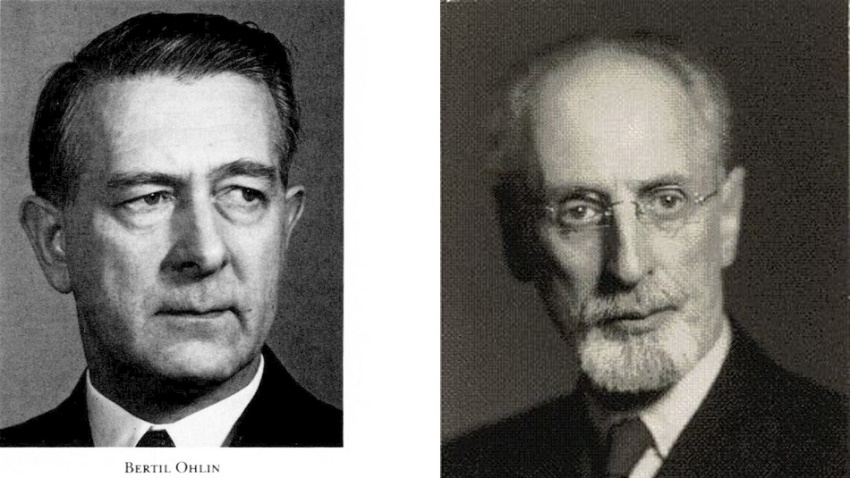 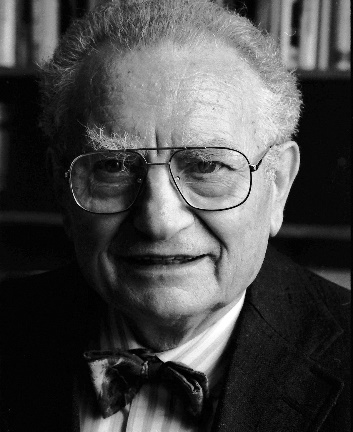 8
Importrestriktionen im neoklassischen Modell
Alle Importrestriktionen verteilen Wohlfahrt von Konsumenten zu Produzenten.
Alle Importrestriktionen implizieren Wohlfahrtsverluste auf der Konsum- und der Produktionsseite.
Die Wohlfahrtsverluste hängen überproportional von der Höhe der Importbarrieren und von der Preiselastizität von Angebot und Nachfrage ab.
Unter gesamtwirtschaftlichen Wohlfahrtsaspekten sind Zölle besser als Quoten und Quoten besser als VERs.
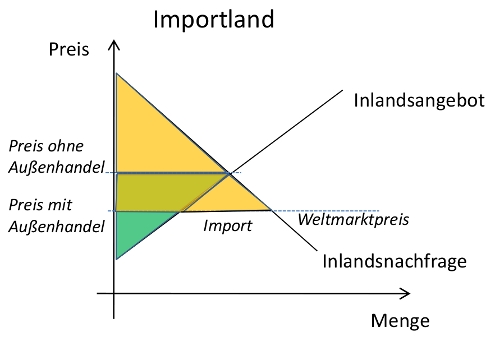 9
Neue Handelstheorie – Handel und Marktstruktur
Paul Krugman (Nobelpreis 2008):
Zusätzliche „dynamische“ Wohlfahrtsgewinne durch verbesserte Marktstruktur
(Nullsummen-)Gewinne durch Protektionismus in Sektoren mit Monopoltendenz
Handel erhöht die lokale und senkt die globale Produktvariabilität
Präsentationstitel
10
Überblick: Entwicklung ökonomischer Analyse
11
Grundsätzlich (fast) nichts Neues seit Adam Smith
Sowohl exportierende als auch importierende Länder profitieren von internationaler Arbeitsteilung.
Aber wohlfahrtserhöhend sind in erster Linie die Importe!
Exporte dienen vor allem dazu, Importe bezahlen zu können.
Ausnahmen bestätigen die Regel: 
Term-of-Trade-Argument (Torrens, Mill)
Infant-Industry-Argument (Hamilton, List)
Increasing-Returns-Argument (Graham, Krugman)
(Innerhalb eines Landes gibt es Gewinner und Verlierer, die Gewinne der Gewinner sind aber größer als die Verluste der Verlierer.)
(Bei oligopolistischen Märkten sind die Effekte noch größer.)
Die Grenze der Offenheit: „Landesverteidigung ist wichtiger als Opulenz.“
12
Instrumente der Handelspolitik
Wirkungsdimensionen:


Wirkungsweise:
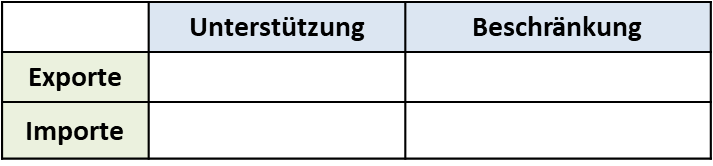 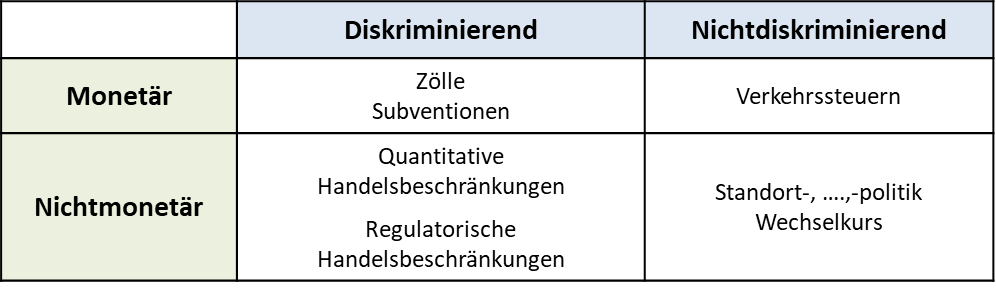 13
Handelspolitische Zieldefinition
Ziel: 
Optimaler handelspolitischer Policy Mix, d.h. maximale Wohlfahrtsgewinne bei minimierten gesamtwirtschaftlichen Kosten.
Annahmen: 
Diskriminierende Maßnahmen führen zu höheren gesamtwirtschaftlichen Kosten als nichtdiskriminierende.
Importrestriktionen stellen den Großteil der handelspolitischen Instrumente dar.
Folge: 
Im Mittelpunkt der normativen Handelspolitik steht der Abbau diskriminierender Maßnahmen, insbes. diskriminierender Importrestriktionen.
14
Aufbau
Ein bisschen Dogmengeschichte, oder: Warum wir (glauben zu) wissen, dass Liberalisierung eine gute Sache ist. 
Liberalisierung als „Konzession“, oder: Warum es uns manchmal so schwer fällt, das zu tun, was gut für uns ist.
Erfolgsmodell EU, oder: Warum wir mit ziemlicher Sicherheit sagen können, dass Österreich von der europäischen Integration profitiert. 
CETA und Mercosur, oder: Warum Handelsabkommen Schlagzeilen machen.
Der Neo-Merkantilismus von Präsident Trump
Die Qual der Wahl, oder: Warum es entscheidend ist, wie wir mit Verlierern umgehen.
Das Globalisierungstrilemma, oder: Warum wir nie alles bekommen, was wir uns wünschen.
Key Takeaways: Die handelspolitische Argumentationskette
15
Handelsabkommen: Liberalisierung als Konzession
Die Frage nach dem Warum: „Aufgeklärter Merkantilismus“
Terms-of-Trade-Argument - Committment-Argument - Political Economy-Argument
Reziprozität (Ausnahme: „special and differential treatment“, GSP)
Nichtdiskriminierung: 
Meistbegünstigung  (MFN,  Ausnahmen: „enabling clause“ und „REIO“-clause) 
Inländergleichbehandlung (NT)
Zeitliche Dimension:
Standstill und Rollback
Verhandlungsrunden und Built-In Agendas
Rechtliche Dimension: 
Bindungswirkung und Streitschlichtung 
Souveränitätsverlust
Weite (uni-/pluri–/multilateral) vs. Tiefe (Kooperation vs. Integration) vs. Höhe
16
Entwicklung des globalen Handelssystems
1860 – 1914: Das „Goldene Zeitalter des Liberalismus“
Cobden-Chevalier Abkommen (1860)
1914-1944: Neo-Merkantilismus
Völkerbundkonferenz (1927)
Smoot-Hawley Act (1930)
1944-2001: Auf dem Weg zum globalen Handelssystem
Bretton Woods: IMF und Weltbank (1944)
Havanna-Charta: Von der ITO zum GATT (1947-48)
Uruguay-Runde: Vom GATT zur WTO (1982-95)
WTO-Mitgliedschaft Chinas (2001)
2001-… What next?
Doha-Runde (2001-2013/15)
17 neue Mitglieder (Saudi Arabien 2005, Russland 2012)
Appellate Body Krise (2020)
17
Dimensionen des globalen Handelssystems seit dem 2.WK
Weite:   1948:        23 GATT-Vertragsparteien
            Heute:  164 WTO-Mitglieder (zuletzt 2018 Afghanistan) 
Höhe (durchschnittl. Zollbelastung): 
	 1948:     ca. 40%
	 Heute:  ca.    4% (2016: 2,6%)
Tiefe:  1948-1961: „Tariffs only“
	1967 (Kennedy-Runde): Antidumping, NTBs, GSP
	1979 (Tokio-Runde): Zivilluftfahrt, Exportsubventionen, NTBs
	1995 (Uruguay-Runde): WTO, GATS, TRIPS, TRIMS, AA, ATC, DSU
	2013/15 (Doha-Runde): Handelserleichterungen
	2021?: Fischerei, Pharma, Digitaler Handel, Investitionserleichterungen, ….
18
Präferenzielle Liberalisierung: Formen
19
Präferenzielle Liberalisierung: Überblick
Verhältnis zur WTO: 
Rechtlich: MFN-Verstoß, daher GATT Art. XXIV „Waiver“
Inhaltlich: ambivalent, kann positiv oder negativ („Spaghetti Bowl“-Effekt) sein
Historische Entwicklung: 
1948: 0      1985: 27      1995: 80      Heute: 450+
Weite: Von bilateralen FTAs über regionale Integration (EU, RCEP, ANZCERTA, AfCFTA) bis zu „Mega-Regionals“ (CPTPP)
Ökonomisch (J. Viner 1950: „Theory of the 2nd best“):
Trade Creation   - Wohlstandsplus durch Handelsschaffung
Trade Diversion - Wohlstandsminus durch Handelsumlenkung
Nettowohlfahrtseffekt:
Für Mitglieder  immer geringer als erga omnes und u.U. sogar negativ
Für Nichtmitglieder immer negativ
20
Aufbau
Ein bisschen Dogmengeschichte, oder: Warum wir (glauben zu) wissen, dass Liberalisierung eine gute Sache ist. 
Liberalisierung als „Konzession“, oder: Warum es uns manchmal so schwer fällt, das zu tun, was gut für uns ist.
Erfolgsmodell EU, oder: Warum wir mit ziemlicher Sicherheit sagen können, dass Österreich von der europäischen Integration profitiert. 
CETA und Mercosur, oder: Warum Handelsabkommen Schlagzeilen machen.
Der Neo-Merkantilismus von Präsident Trump
Die Qual der Wahl, oder: Warum es entscheidend ist, wie wir mit Verlierern umgehen.
Das Globalisierungstrilemma, oder: Warum wir nie alles bekommen, was wir uns wünschen.
Key Takeaways: Die handelspolitische Argumentationskette
21
Europäische Integration: Historischer Überblick
22
Europäische Integration: Integrationsvorteile für Österreich
WIFO 2019:
Intra-EU-Exporte: +46%
Reales BIP: +16%
Beschäftigung: +13% (+430.000 Arbeitsplätze)
Inflation: -2,4%

Wachstumsdifferential Österreich-Schweiz (Breuss 2005):
1981-1991: Ö   +2 %Punkte BIP
1991-2006: Ö +30 %Punkte BIP
23
Aufbau
Ein bisschen Dogmengeschichte, oder: Warum wir (glauben zu) wissen, dass Liberalisierung eine gute Sache ist. 
Liberalisierung als „Konzession“, oder: Warum es uns manchmal so schwer fällt, das zu tun, was gut für uns ist.
Erfolgsmodell EU, oder: Warum wir mit ziemlicher Sicherheit sagen können, dass Österreich von der europäischen Integration profitiert. 
CETA und Mercosur, oder: Warum Handelsabkommen Schlagzeilen machen.
Der Neo-Merkantilismus von Präsident Trump
Die Qual der Wahl, oder: Warum es entscheidend ist, wie wir mit Verlierern umgehen.
Das Globalisierungstrilemma, oder: Warum wir nie alles bekommen, was wir uns wünschen.
Key Takeaways: Die handelspolitische Argumentationskette
24
EU-Handelspolitik
Rahmenbedingungen: EU ist …
… größter Exporteur und Importeur von Gütern und  Dienstleistungen
… größter Investor und größter Investitionsempfänger
… wichtigster Handelspartner von 80 Staaten (USA: 20)
… größter Abnehmer von Waren aus Entwicklungsländern (mehr als USA, CDA, JAP und China zusammen …) 

Rechtsgrundlagen:
Art. 206, 207 AEUV: 1. Säule, qualifizierte Mehrheit
Art. 28 AEUV: Gemeinsamer Zolltarif

EU-Handelsstrategien:
1999 (Pascal Lamy): „Managed Globalization“
2006 (Peter Mandelson): „Global Europe“
2015 (Cecilia Malmström): „Trade for All“
2021 (Valdis Dombrovskis): „Open Strategic Autonomy“
25
EU-Handelsabkommen
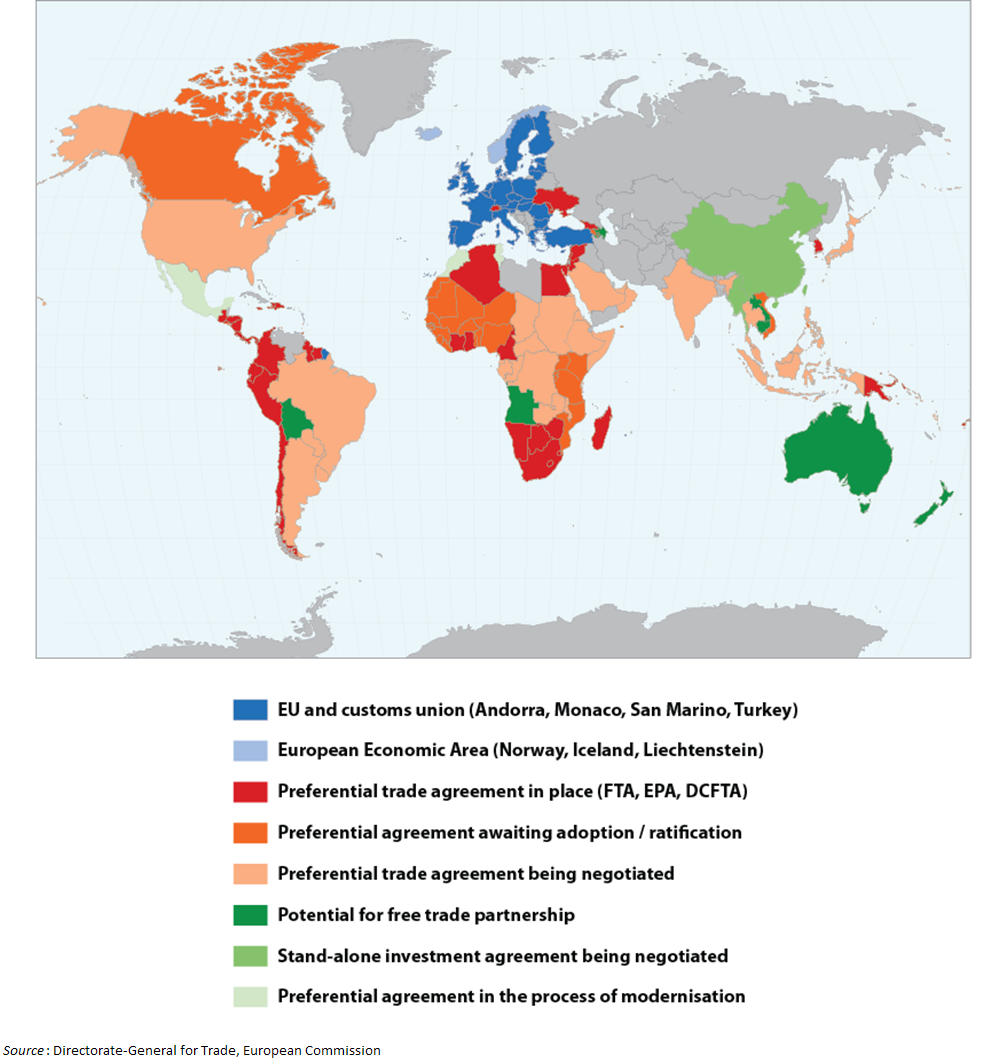 (Provisorisch) in Kraft:
45 (große) Abkommen mit 77 Partnern, darunter 6 der 10 wichtigsten Handels-partner, 
decken rund 40% des EU-Handels ab.
Offene Themen (Auswahl):
Regulatorische Zusammenarbeit
Nachhaltigkeitskapitel
Umsetzung: CTEO
Handelspolitische Schwerpunkte (Auswahl):
Trade Defense
Lieferkettenverantwortung
CBAM
26
TTIP: Studien zu Effekten auf Österreich
Francois/Pindyuk 2013        BIP: 		+  1,7%     		(„Tariffs only“: + 0,02%)
		       Jobs:   		+  1,0%  (+21.000)
		       Löhne: 	+  1,0% 

ifo 2014 		       BIP:	    	+  2,7%	  	(„Tariffs only“: + 0,05%)
    		       Jobs:    		+  0,5%  (+12.000)		
		       Löhne: 	+  0,8%

CEPR 2015	       	       BIP:	    	+  0,8%
		       Löhne:  	+  0,9%

IHS/ÖFSE 2016	       BIP:      		+ 0,1%
		       Jobs:     	-  0,03%  (-1.120)

Studien ergeben moderate aber signifikante positive Wirkungen, die stark vom Ambitionsgrad abhängen und erheblich mit Investitionsflüssen im Zusammenhang stehen. 
Kein Interesse an „TTIP light“
Erklärt Aufnahme von Investitionsschutzregeln
Macht Kritik zur selbsterfüllenden Prognose
27
Aufbau
Ein bisschen Dogmengeschichte, oder: Warum wir (glauben zu) wissen, dass Liberalisierung eine gute Sache ist. 
Liberalisierung als „Konzession“, oder: Warum es uns manchmal so schwer fällt, das zu tun, was gut für uns ist.
Erfolgsmodell EU, oder: Warum wir mit ziemlicher Sicherheit sagen können, dass Österreich von der europäischen Integration profitiert. 
CETA und Mercosur, oder: Warum Handelsabkommen Schlagzeilen machen.
Der Neo-Merkantilismus von Präsident Trump
Die Qual der Wahl, oder: Warum es entscheidend ist, wie wir mit Verlierern umgehen.
Das Globalisierungstrilemma, oder: Warum wir nie alles bekommen, was wir uns wünschen.
Key Takeaway: Die handelspolitische Argumentationskette
28
Der Neo-Merkantilismus von Donald Trump
Zur Erinnerung:
Handelsbilanz als Zielgröße
+ Nullsummmenspiel statt win-win-Situation
+ Dominanz statt Kooperation
+ Maximieren von Macht statt Wohlfahrt 
+ Berufen auf Nationale Sicherheit
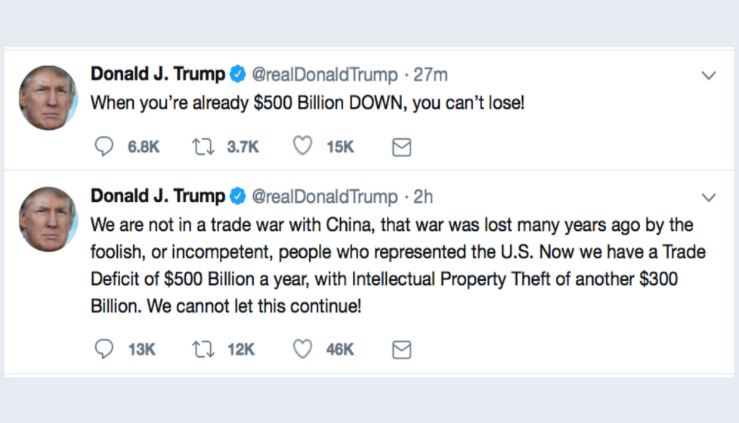 29
Die Kosten des Trump‘schen Merkantilismus 1Effekte eines Handelskriegs mit China
30
Die Kosten des Trump‘schen Merkantilismus 2Effekte von Zöllen gegen EU-Importe
31
Die Kosten des Trump‘schen Merkantilismus 3Interne Kosten von Waschmaschinenzöllen
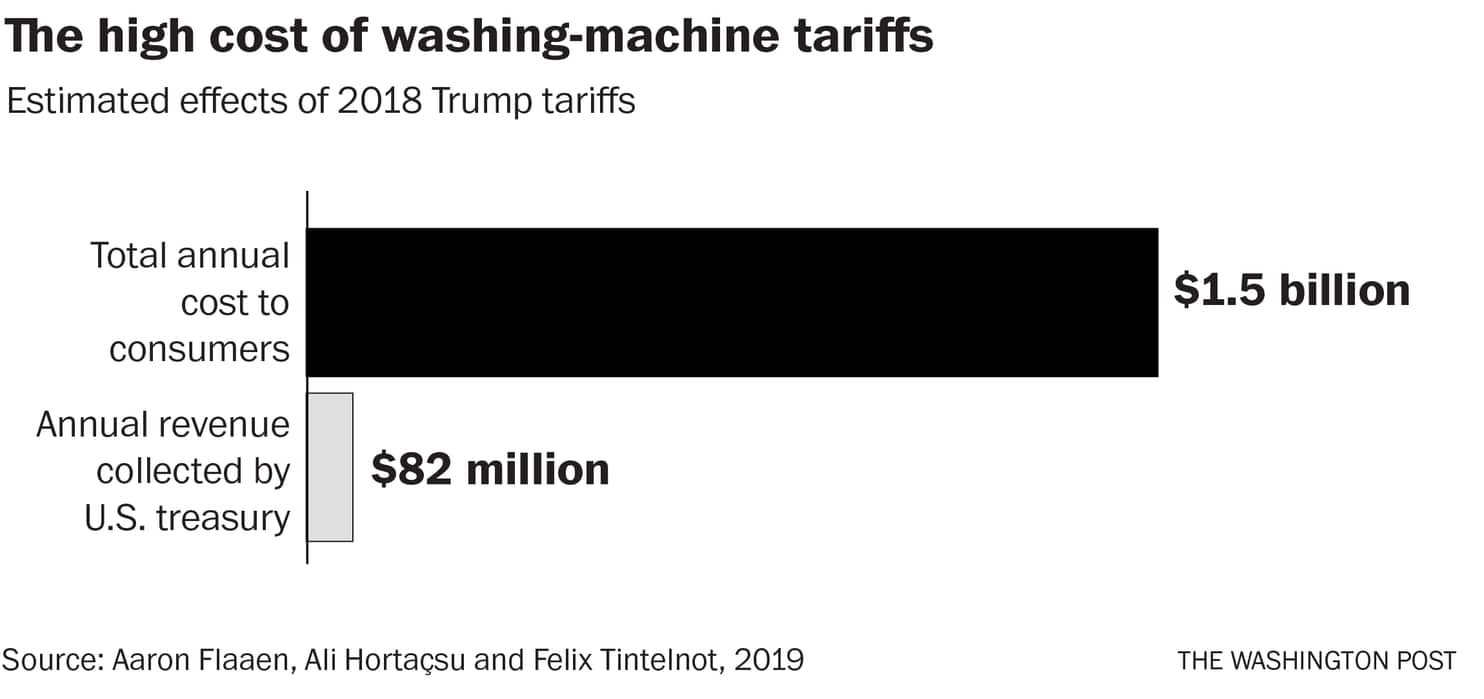 32
Aufbau
Ein bisschen Dogmengeschichte, oder: Warum wir (glauben zu) wissen, dass Liberalisierung eine gute Sache ist. 
Liberalisierung als „Konzession“, oder: Warum es uns manchmal so schwer fällt, das zu tun, was gut für uns ist.
Erfolgsmodell EU, oder: Warum wir mit ziemlicher Sicherheit sagen können, dass Österreich von der europäischen Integration profitiert. 
CETA und Mercosur, oder: Warum Handelsabkommen Schlagzeilen machen.
Der Neo-Merkantilismus von Präsident Trump
Die Qual der Wahl, oder: Warum es entscheidend ist, wie wir mit Verlierern umgehen.
Das Globalisierungstrilemma, oder: Warum wir nie alles bekommen, was wir uns wünschen.
Key Takeaways: Die handelspolitische Argumentationskette
33
Was tun mit Globalisierungsverlierern?
Der totalitäre Ansatz:
„Wer (die Polizei) zahlt schafft an.“
Der liberale Ansatz: 
„The winner takes it all.“
Der soziale Ansatz: 
„Wir werden niemanden zurücklassen.“
Der Anti-Globalisierungsansatz:
„Dann halt nicht.“
34
André Sapir: Europäische Sozialmodelle 2006
GER, FRA
SWE, FIN, DK, NL, AUT
UK, IRL, POR
ITA, ESP, GR
35
„Sapir revisited“ 2017
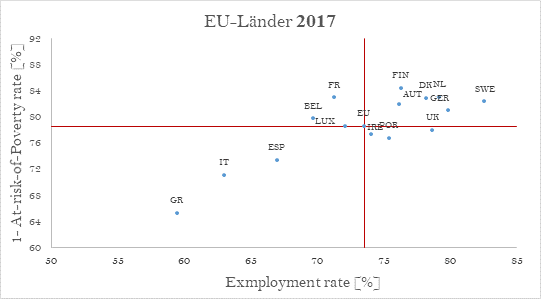 36
Aufbau
Ein bisschen Dogmengeschichte, oder: Warum wir (glauben zu) wissen, dass Liberalisierung eine gute Sache ist. 
Liberalisierung als „Konzession“, oder: Warum es uns manchmal so schwer fällt, das zu tun, was gut für uns ist.
Erfolgsmodell EU, oder: Warum wir mit ziemlicher Sicherheit sagen können, dass Österreich von der europäischen Integration profitiert. 
CETA und Mercosur, oder: Warum Handelsabkommen Schlagzeilen machen.
Der Neo-Merkantilismus von Präsident Trump
Die Qual der Wahl, oder: Warum es entscheidend ist, wie wir mit Verlierern umgehen.
Das Globalisierungstrilemma, oder: Warum wir nie alles bekommen, was wir uns wünschen.
Key Takeaways: Die handelspolitische Argumentationskette
37
Dani Rodrik‘s Globalisierungstrilemma
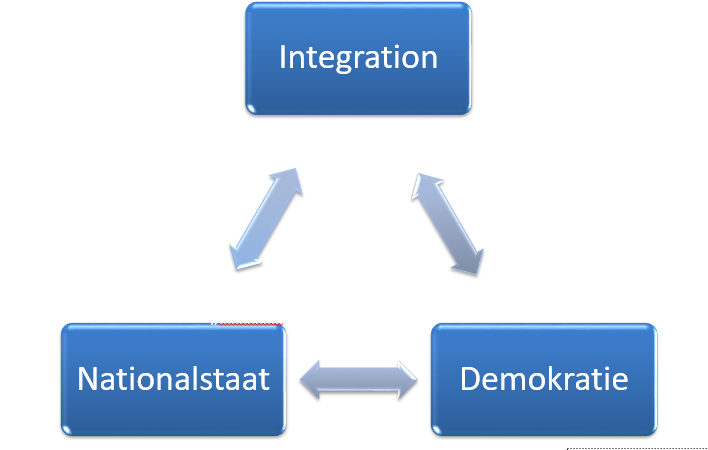 „Goldene Zwangsjacke“
„Globaler Föderalismus“
„Bretton Woods Kompromiss“
38
Schekulins Integrationstrilemma
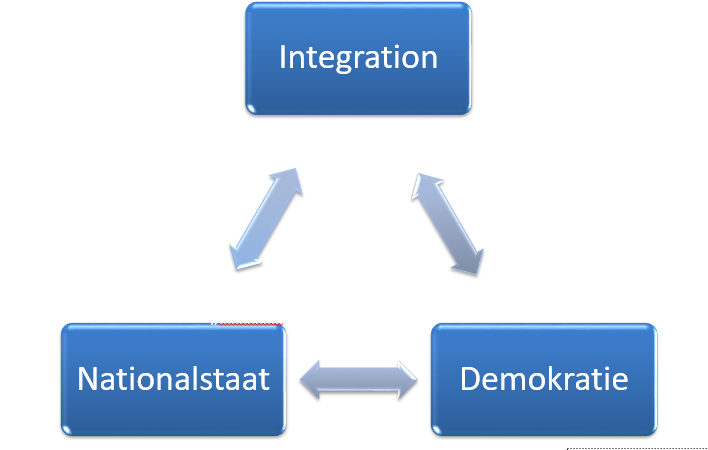 Wirtschaftsunion, Schengen
„Vereinigte Staaten von Europa“
„Kompromiss von Rom“
39
Aufbau
Ein bisschen Dogmengeschichte, oder: Warum wir (glauben zu) wissen, dass Liberalisierung eine gute Sache ist. 
Liberalisierung als „Konzession“, oder: Warum es uns manchmal so schwer fällt, das zu tun, was gut für uns ist.
Erfolgsmodell EU, oder: Warum wir mit ziemlicher Sicherheit sagen können, dass Österreich von der europäischen Integration profitiert. 
CETA und Mercosur, oder: Warum Handelsabkommen Schlagzeilen machen.
Der Neo-Merkantilismus von Präsident Trump
Die Qual der Wahl, oder: Warum es entscheidend ist, wie wir mit Verlierern umgehen.
Das Globalisierungstrilemma, oder: Warum wir nie alles bekommen, was wir uns wünschen.
Key Takeaways: Die handelspolitische Argumentationskette
40
Handelspolitische Argumentationskette
Liberale Handelspolitik schafft gesamtwirtschaftlich Wohlfahrt.
Sie hat aber Verteilungseffekte: Es gibt Gewinner und Verlierer.
Einzelne Personen und Unternehmen können mehrfach betroffen sein, z.B.
… als Arbeitnehmer und Konsument
… durch geringere Importpreise und mehr Konkurrenz
Ein Pareto-Optimum ist grundsätzlich möglich, erfordert aber Interventionen in anderen Politikbereichen.
Erfolgreiche Handelspolitik ist daher immer Teil eines Politikbündels. 
EU-Handelsstrategie „Handel für alle“ 2015
Österreichische Außenwirtschaftsstrategie 2018
„It‘s not only the economy, stupid!“
41
Danke!
42